Из опыта работы МОУ Лицея № 8 г.Буденновска
Заместитель директора по УВР, 
Бавина Анжелика Владимировна.
НАПРАВЛЕНИЯ ДЕЯТЕЛЬНОСТИ
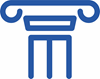 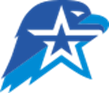 ЛИЧНОСТНОЕ РАЗВИТИЕ
Творческое развитие, популяризация ЗОЖ среди школьников, популяризация профессий



         ГРАЖДАНСКАЯ АКТИВНОСТЬ
ВолоВолонтерская деятельность, поисковая работа, изучение истории и краеведения, «Школа Безопасности» – воспитание культуры безопасности среди детей и подростков






ВОЕННО-ПАТРИОТИЧЕСКОЕ НАПРАВЛЕНИЕ
Осуществляется при координации с Всероссийским военно-патриотическим движением «Юнармия»


ИНФОРМАЦИОННО-МЕДИЙНОЕ НАПРАВЛЕНИЕ
Подготовка детского информационного контента, информационное развитие в рамках деятельности Российского движения школьников, созданиешкольных газет, съемки роликов, освещение в СМИи работа в социальных сетях
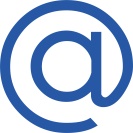 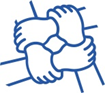 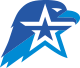 Структура Совета РДШ Лицея:
Лидер РДШ (учащийся)
Куратор (заместитель директора по УВР)
 
Лидер направления                                                      Лидер направления
"Гражданская активность"                       "Личностное развитие"
(координатор - старшая вожатая)     (координатор - педагог-организатор)
 
Лидер направления                                     Лидер направления
"Военно-патриотическое"                      "Информационно-медийное"
(координатор – преподаватель ОБЖ)                    (координатор –
                                                                                    учитель информатики)
"Центр Личностного развития"
Творческие студии: «Палитра» и «Ритм»;
Популяризация профессий:
 Малая научная академия «Первые шаги в науку» ,
 Проект «Лицей – ВУЗ – Лукойл»,
 Клуб «Финансовая грамотность»;
Актив ЗОЖ.
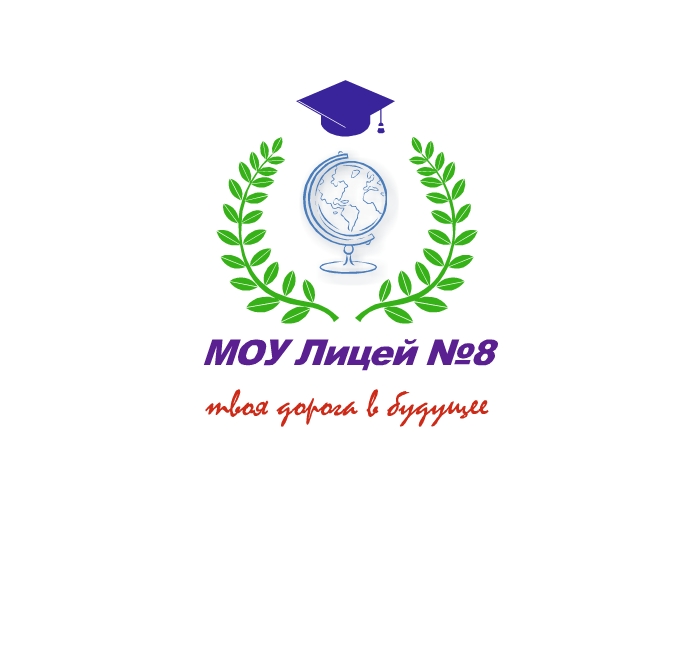 Личностное развитие
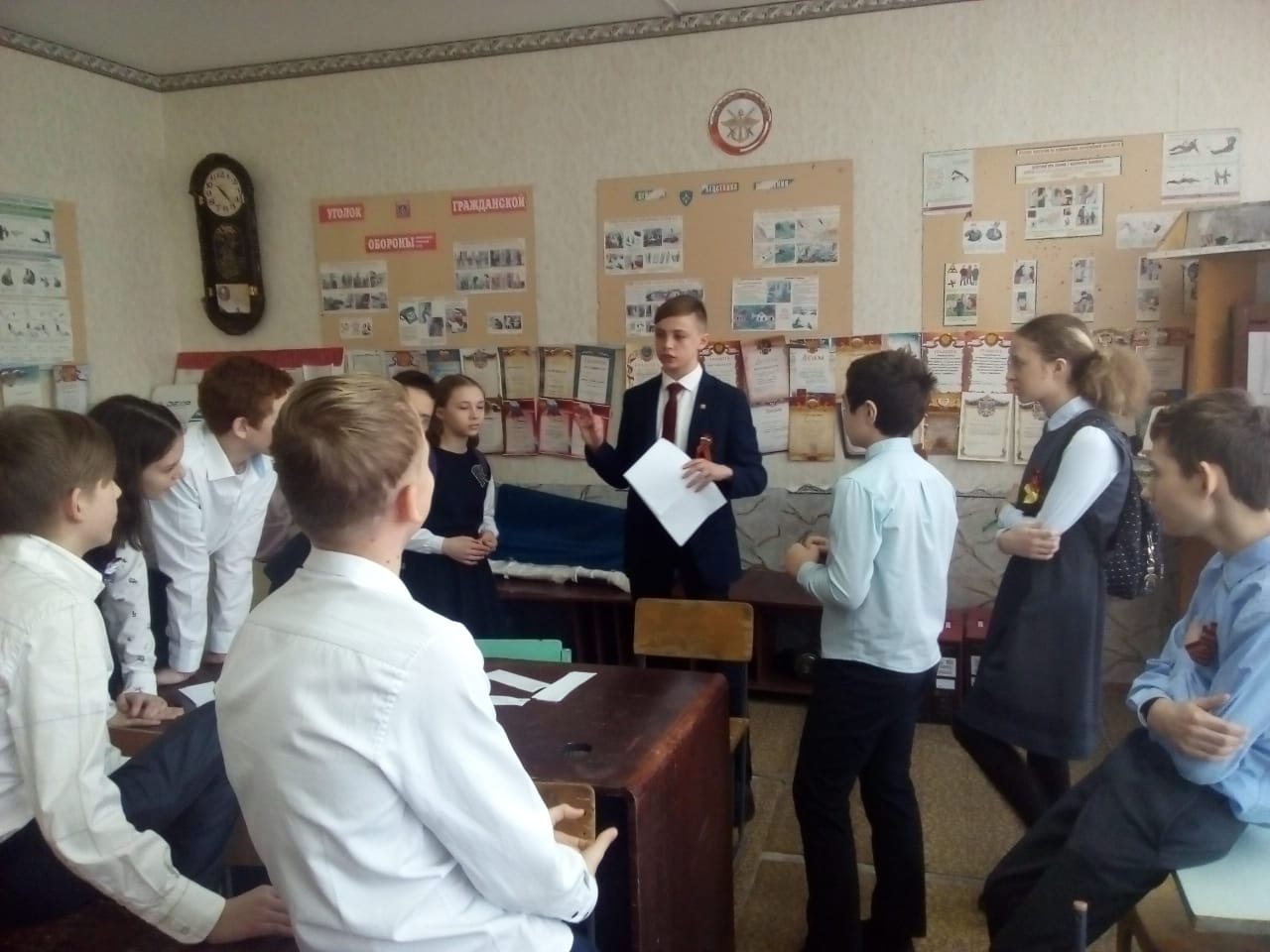 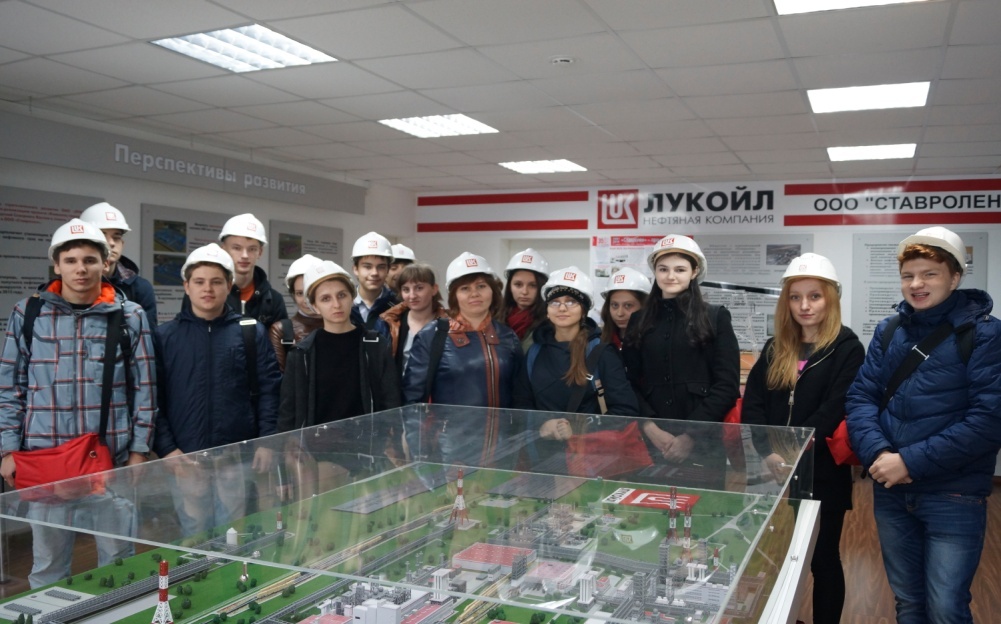 "Центр гражданской активности"
Волонтёрский отряд «Горячие сердца»,
Экологический отряд «ЛУЧИК», 
Экологический клуб «ЭкоБуй»;
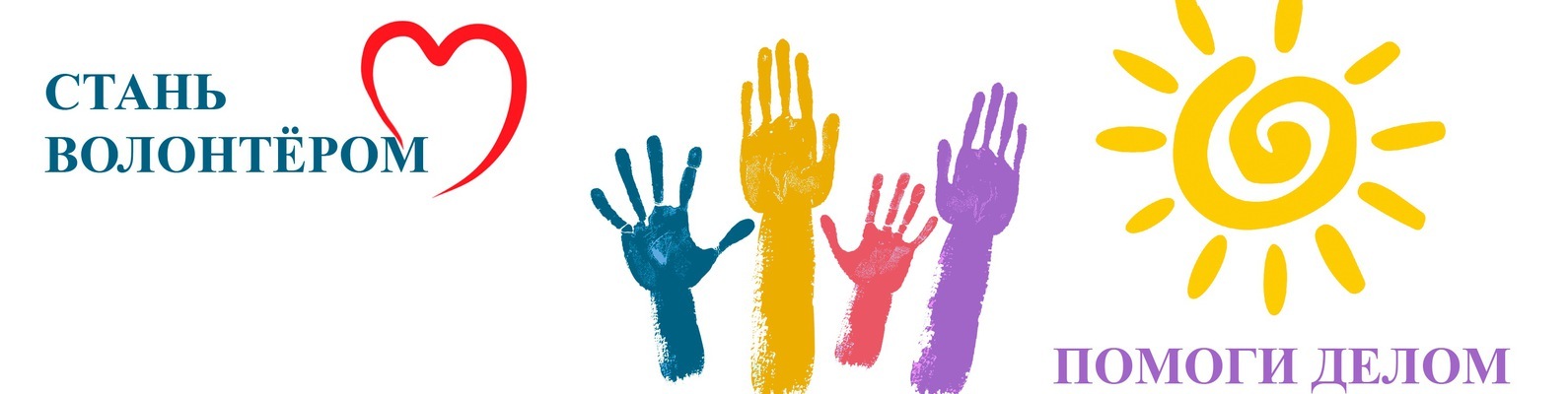 Направление «Гражданская активность»
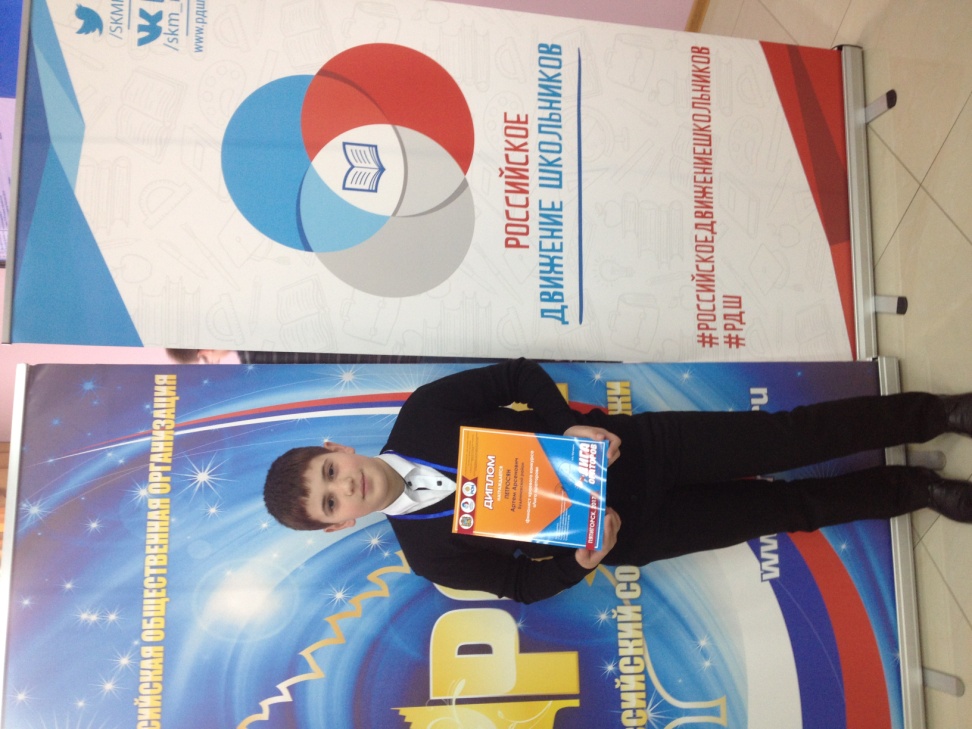 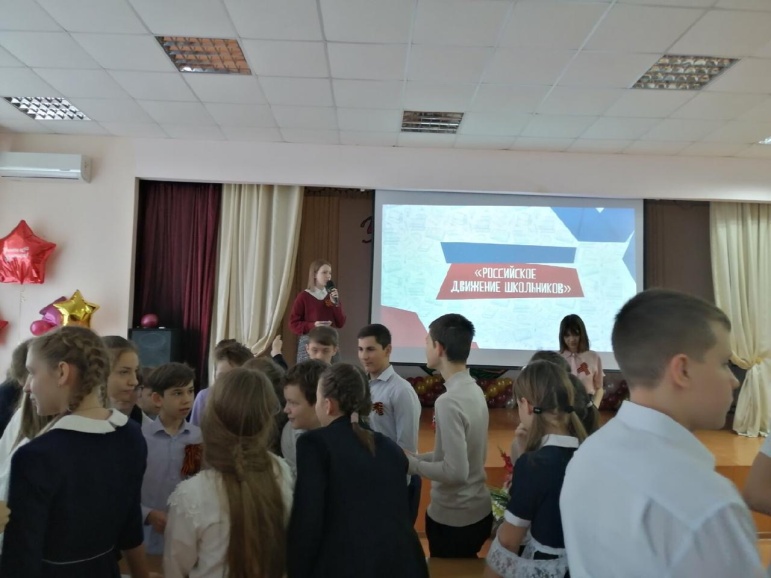 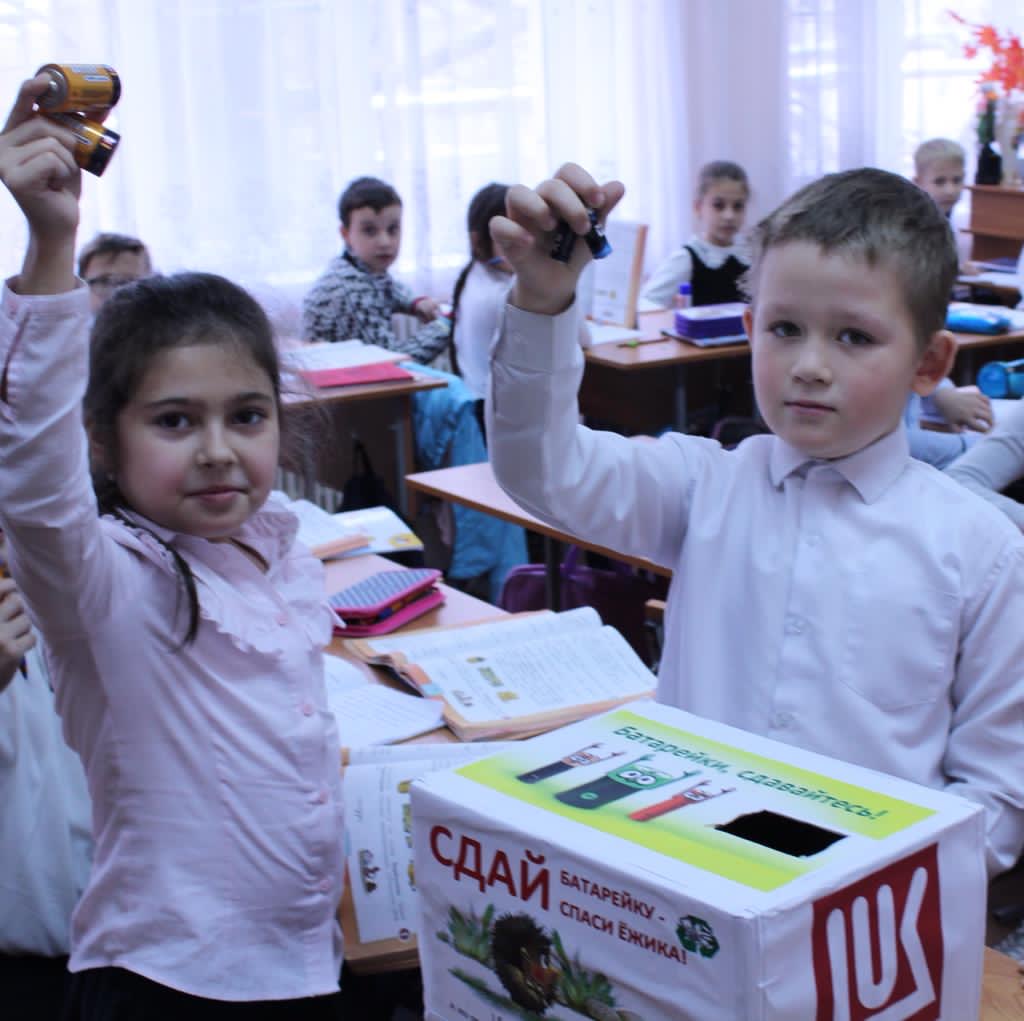 Экологический отряд «ЛУЧИК»
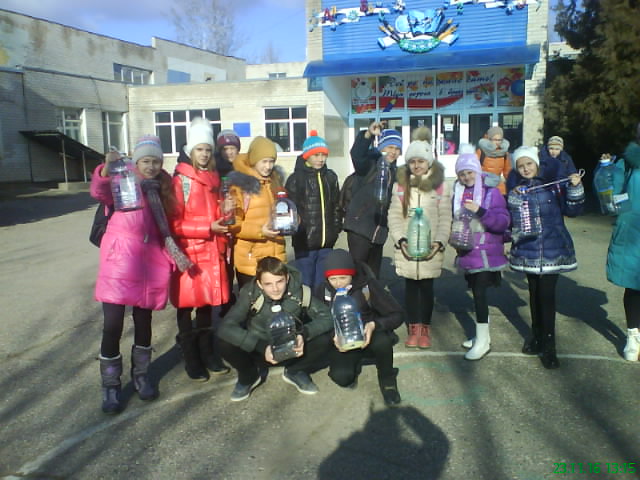 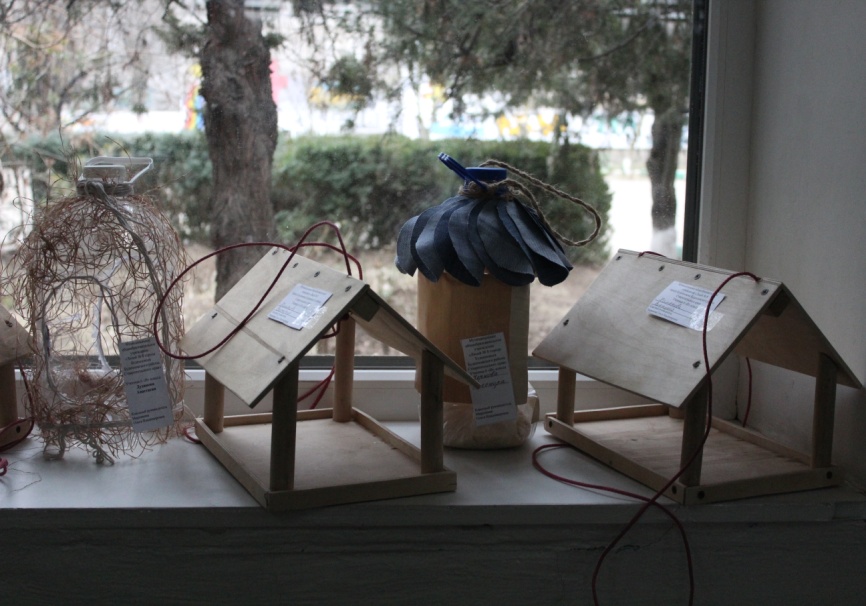 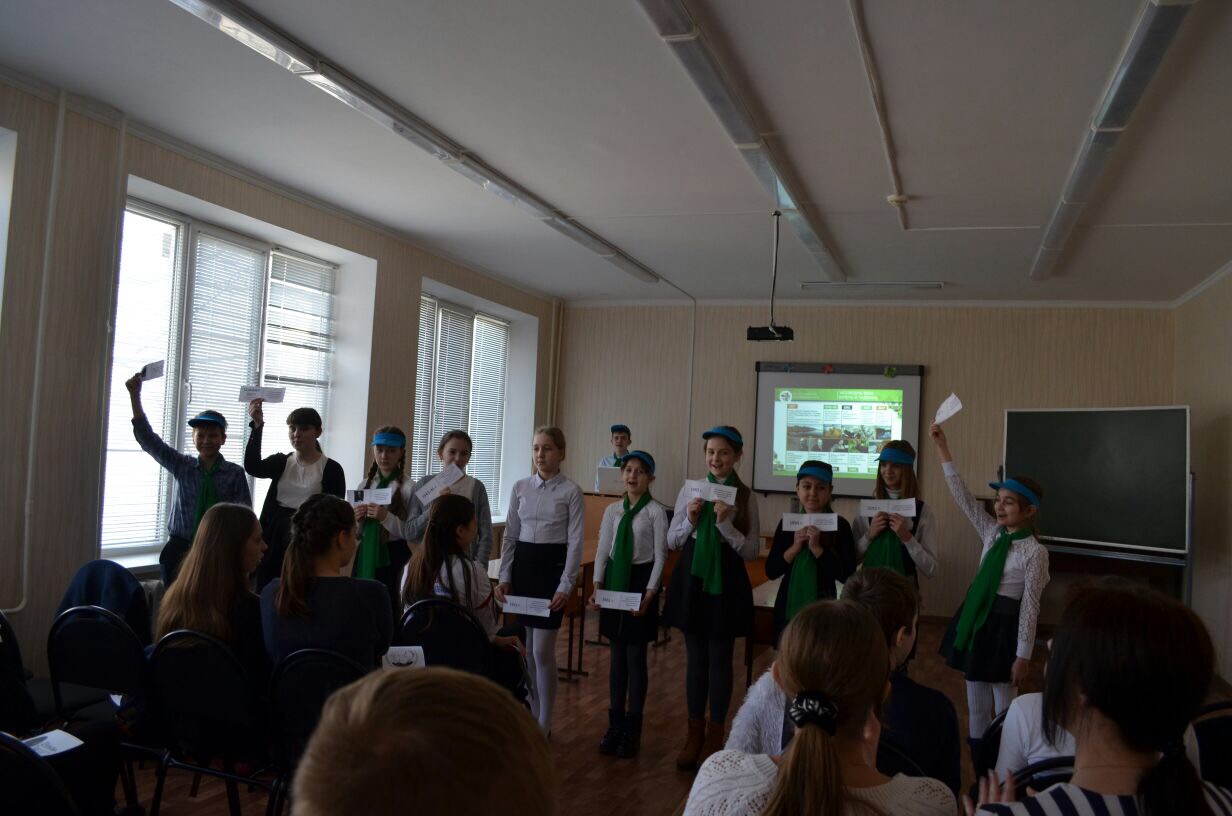 "Военно-патриотический центр"
Военно-патриотический клуб "Защитик Отечества",
Первичное отделение "Юнармии",
Отряд ЮИД "Изумруд«.
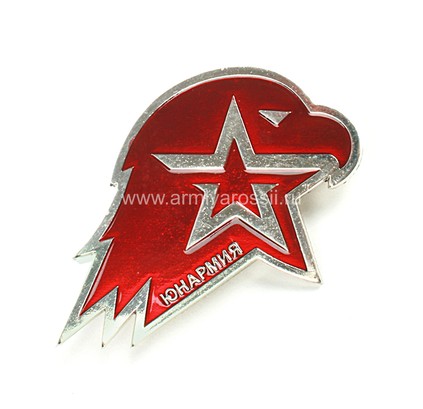 Военно-патриотическое направление
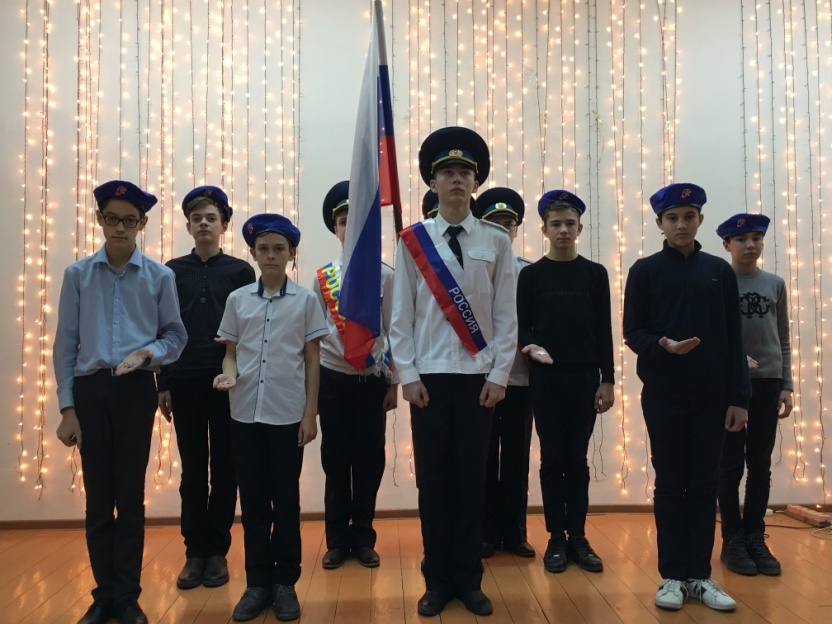 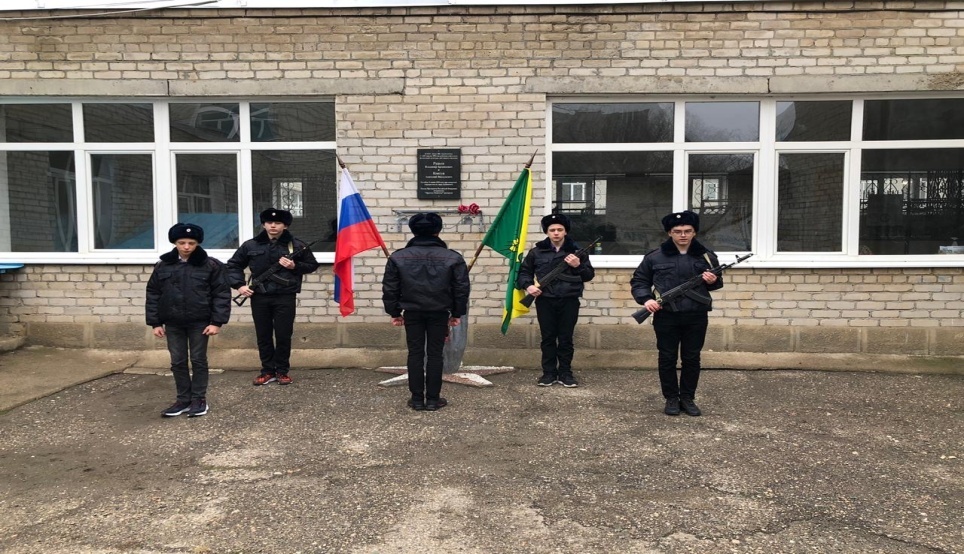 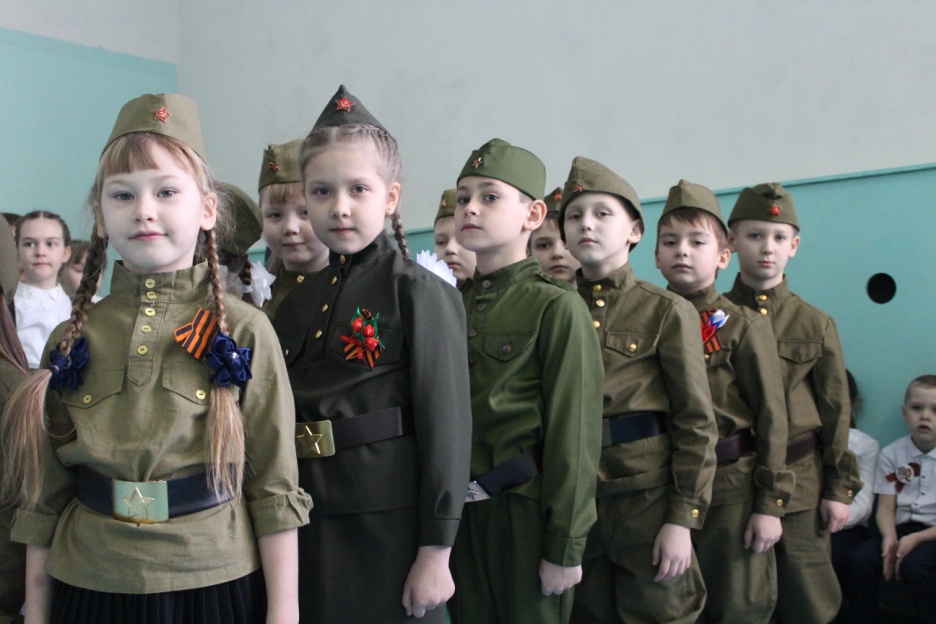 Отряд ЮИД «Изумруд»
Акции отряда ЮИД в микрорайоне 8
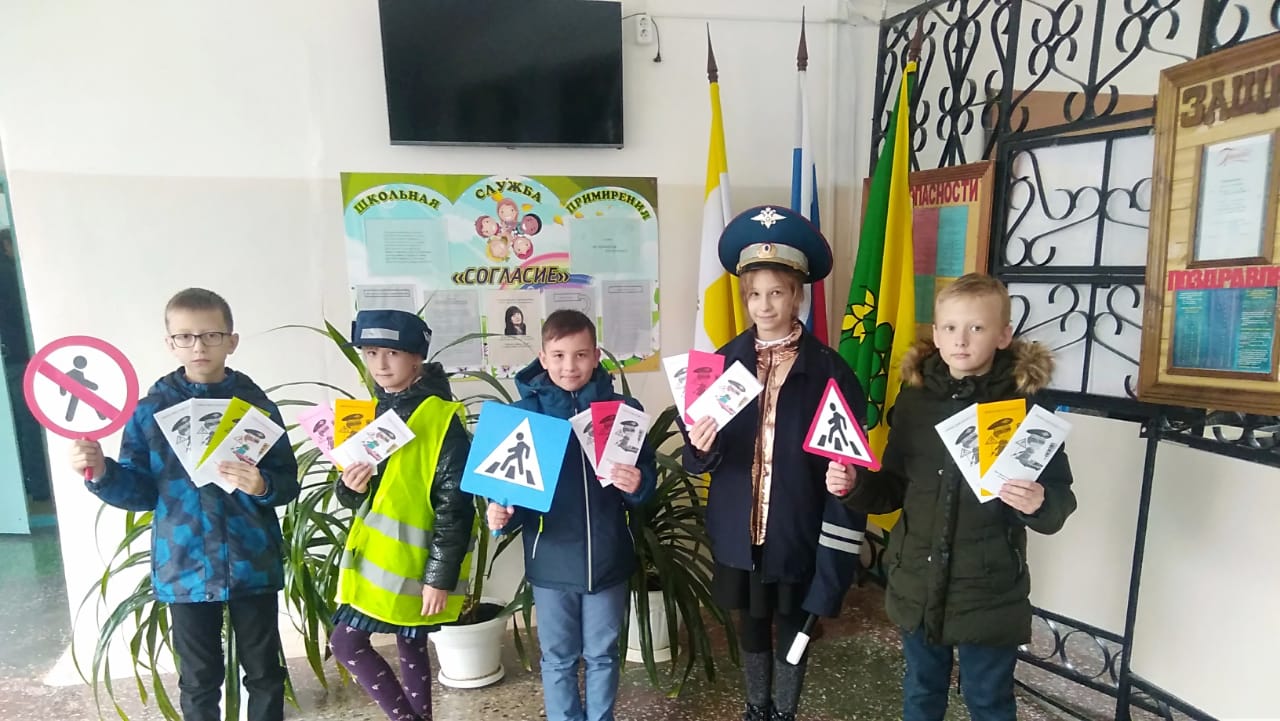 Встреча с начальником УГИБДД ГУ МВД России по Ставропольскому краю полковником полиции Сафоновым Алексеем Николаевичем.
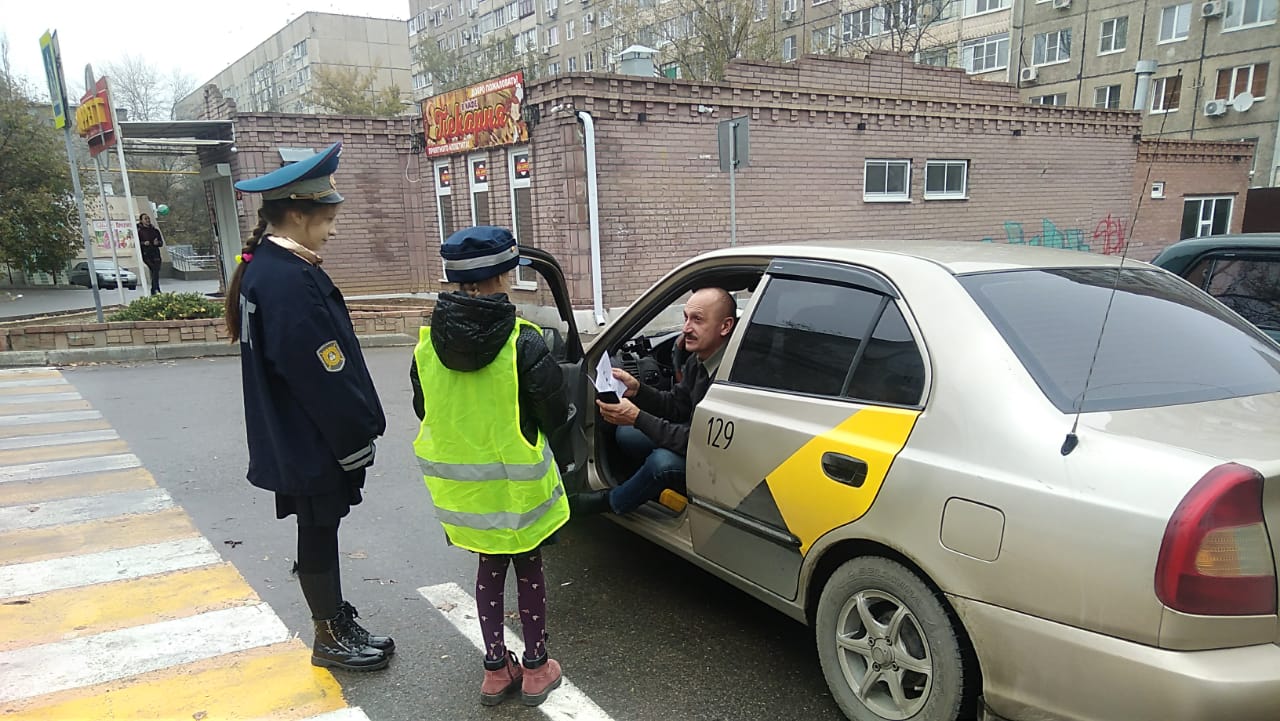 «Информационно-медийный центр»
редакция школьной газеты «СМАК»,
редакция  школьного радио « Эхо Лицея», 
фотостудия «Объектив».
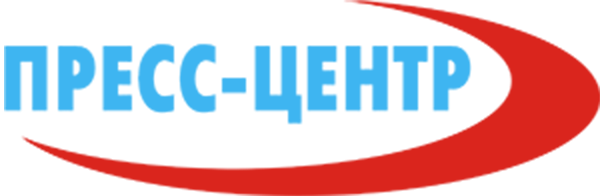 Проекты 2019-2020 года
"Личностного развития"  
"Добро не уходит на каникулы", 
"РДШ - Территория самоуправления", 
"Эко-РДШ".
"Гражданской активности" 
"Сила РДШ", "Лига ораторов", "Здоровье с РДШ".
"Военно-патриотического направления"-
Военно-спортивная игра "Зарница", 
"Информационно-медийное" -
"Медиаграмотность".
КАК МНОГО НАС ОБЪЕДИНЯЕТ, А ВСЕ РАЗЛИЧИЯ ДОПОЛНЯЮТ!